Корпоративна соціальна відповідальність як елемент бізнес стратегії фірми
Поняття корпоративної соціальної відповідальності
Корпоративна соціальна відповідальність (КСВ), насамперед, це відповідальність тих, хто приймає бізнес-рішення, за тих, на кого безпосередньо чи опосередковано ці рішення впливають.
У загальному розумінні КСВ це довгострокове зобов'язання компаній поводитися етично та сприяти економічному розвитку, одночасно покращуючи якість життя працівників та їх родин, громади й суспільства загалом.
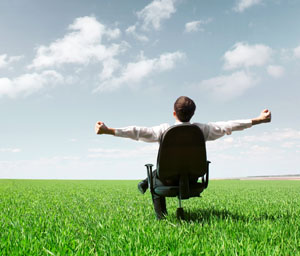 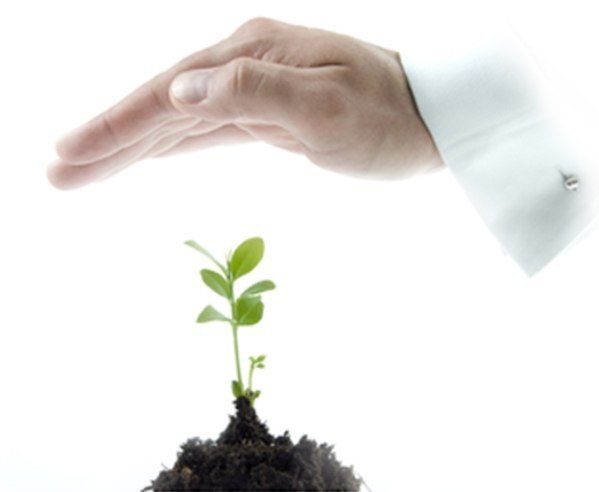 КСВ передбачає діяльність як у внутрішньому, так і зовнішньому, середовищі організації:
Основними перевагами корпоративної соціальної відповідальності є:
Еволюція теорії корпоративної соціальної відповідальності
Науковці згрупували всі існуючі теорії та виділити чотири основні види підходів до концепції корпоративної соціальної відповідальності :
 1) ІНСТРУМЕНТАЛЬНИЙ ПІДХІД, згідно якого підприємство виступає інструментом для створення багатства, а вся його соціальна діяльність спрямована на досягнення економічного результату. Найвідомішим прибічником даного підходу є економіст М. Фрідман.
2) ПІДХІД З ПОЗИЦІЇ ПОЛІТИЧНОГО ВПЛИВУ, який базуються на тому, що підприємства мають здатність впливати на суспільство, і через те повинні відповідально використовувати цю здатність.  При цьому під соціальною силою розуміють здатність впливати на результати  важливих суспільних процесів з метою вирішення суспільних проблем незалежно від політичних інститутів.
3) ПІДХІД З ПОЗИЦІЇ СОЦІАЛЬНИХ ВИМОГ, згідно якого підприємство має зосереджувати свою діяльність на визначенні соціальних вимог суспільства та відповіді на них, сприяючи тим самим посиленню своїх позицій. У 1970-х роках концепція корпоративної соціальної відповідальності дещо змінює свій фокус з позиції «що є добрим для суспільства», до визначення «що суспільство вимагає від бізнесу». З огляду на це діяльність будь-якого підприємства у сфері корпоративної соціальної відповідальності повинна визначатися очікуваннями суспільства від нього. 
4) ПІДХІД З ПОЗИЦІЇ ЕТИКИ,  головною особливістю якого є те, що в основі лежить ідея  етичного обов’язку бізнесу та окремих менеджерів перед суспільством. Серед підходів даної групи варто виділити підхід з позиції  «потрійної результативності діяльності» (triple bottom line) Дж. Елкінгтона, та нормативний підхід з позиції зацікавлених сторін Е. Фрімена.  Відповідно до підходу Дж. Елкінгтона кожне підприємство несе економічну, екологічну та соціальну відповідальність перед суспільством, тим самим забезпечуючи свою життєздатність
Надзвичайно цікавим у контексті об’єднання існуючих теорій є підхід, висловлений А. Кероллом, який запропонував трактувати корпоративну соціальну відповідальність як своєрідну «піраміду», яка складається з економічної, правової, етичної та дискреційної (філантропічної) відповідальності організації перед суспільством
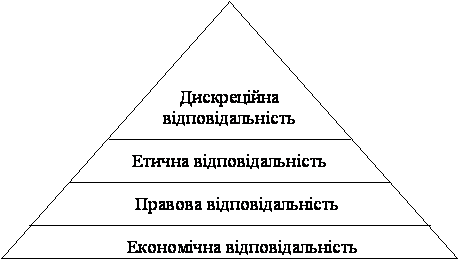 Спонукає організацію до соціально корисних дій, формування нової якості життєдіяльності членів суспільства через добровільну участь у реалізації соц. Програм.
Потребує від ділової практики таких соціальних дій, які виправдовують сподівання суспільства
Пов’язана з додержанням вимог і норм, що містяться в чинних нормативно – правових актах
Визначається базовою функцією компанії на ринку товарів та послуг, на якому вона постає в ролі виробника.
Піраміда корпоративної соціальної відповідальності
На думку А. Керолла і М. Шварца, нова інтерпретація моделі соціальної відповідальності бізнесу більш повно описує реалії сьогодення, а саме те, що лише окремі компанії одночасно реалізують усі типи соціальної активності і відповідальності, а більшість обмежується різними варіантами їх поєднання.
Суто 
етична
Центраьний сегмент, що представлений на рисунку, має стати у перспективі тим, де мають опинитись усі компанії.
Економічна/
Етична 
відповідальність
Правова/
Етична 
відповідальність
Економічна/
Правова/
Етична 
відповідальність
Суто економічна
Суто 
правова
Правова/
Економічна
відповідальність
Модель корпоративної соціальної діяльності С. Вартіка і Ф. Кохнера
Модель корпоративної соціальної діяльності Д. Вуд
Новітні тенденції розвитку теорії корпоративної соціальної відповідальності.
Характерною особливістю досліджень у царині КСВ, як уже зазначалось, є перехід від загальних теоретичних констатувань, філософських суджень щодо сутності, місця, ролі КСВ до розроблення управлінських технологій активізації соціально відповідальної поведінки, обґрунтування впливу практик КСВ на соціально-економічний розвиток організацій. Складником новітніх тенденцій у розвитку теорії КСВ є розгляд цього феномену крізь призму потенційних і реальних ресурсів організації.
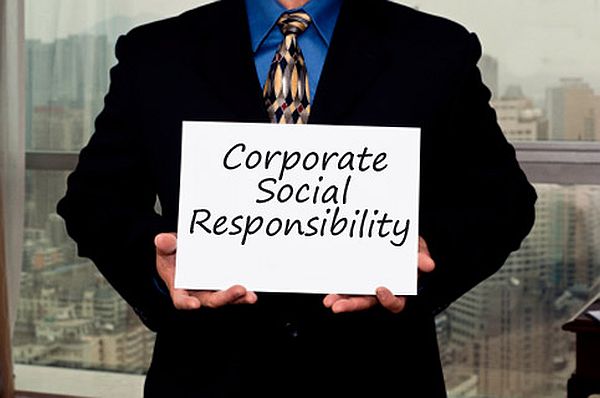 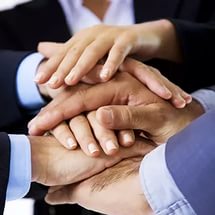 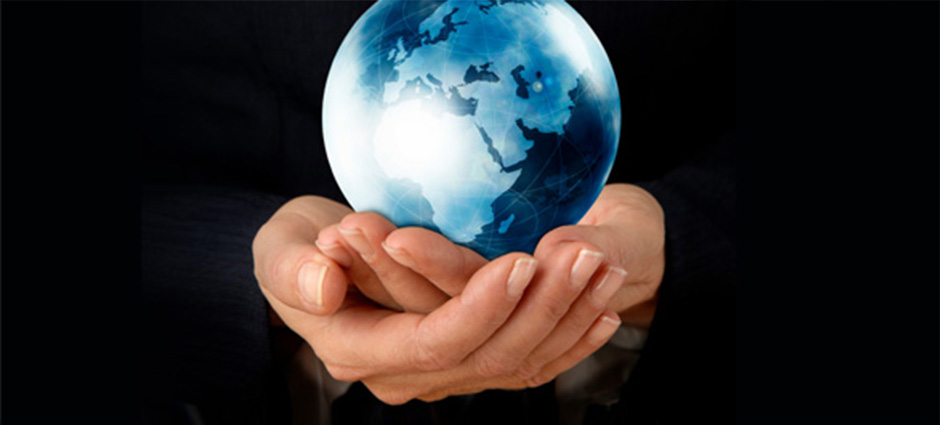 Однією з новітніх тенденцій у розвитку теорії соціальної відповідальності загалом і корпоративної зокрема є наукове опрацювання феномену консолідованої (спільної, комунітарної) соціальної відповідальності. Філософські та теоретико-методологічні засади останньої пов’язані з тим, що інтереси забезпечення стійкої соціальної динаміки потребують, щоб соціально відповідальним був не окремий партнер, а всі учасники суспільної коаліції, які вправі очікувати від інших адекватної соціально відповідальної поведінки.

Консолідована (спільна) соціальна відповідальність заперечує домінування індивідуального і колективного егоїзму, натомість передбачає рівноцінну відповідальність усіх соціальних партнерів. Так, бізнесова структура, яка виконує свій обов’язок перед власним персоналом, державою, громадою та постійно прагне підвищити свій внесок у соціальний розвиток організації, регіону, держави, вправі очікувати адекватної соціальної поведінки від інших партнерів по суспільній коаліції і, зокрема, від держави.
ЛЕКЦІЮ ЗАВЕРШЕНОДякую за увагу!